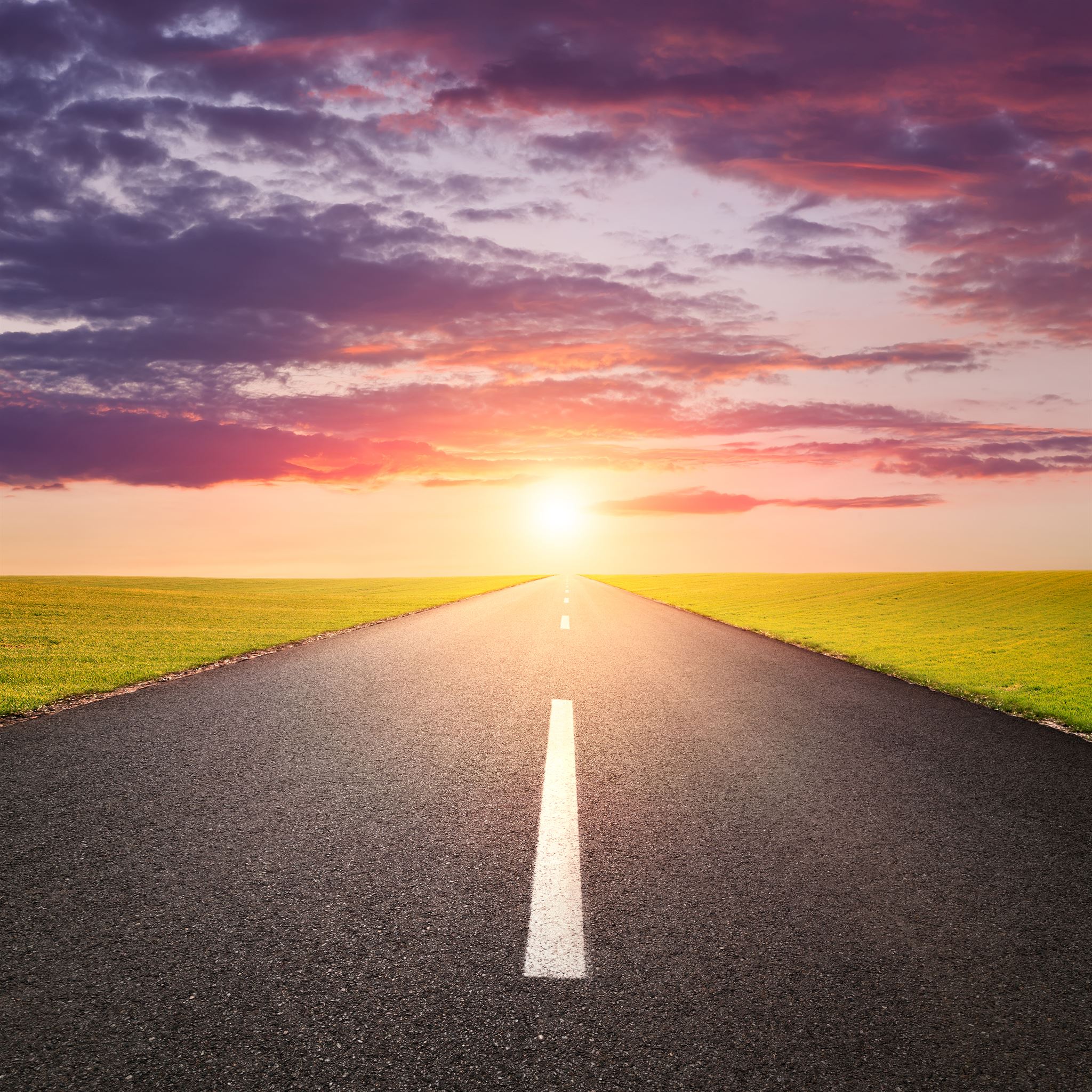 Wellness Recovery Action Plan: Moving Forward From Incarceration
Supporting successful transitions to a healthy life
[Speaker Notes: AI-generated content may be incorrect.

---

This presentation focuses on the Wellness Recovery Action Plan, or WRAP, specifically tailored for individuals transitioning from incarceration. We will explore the definition, components, and benefits of WRAP, as well as the challenges faced by formerly incarcerated individuals.]
Agenda for Today
Understanding Wellness Recovery Action Plans (WRAP)
Challenges Faced by Formerly Incarcerated Individuals
Creating a Personalized WRAP for Post-Incarceration Recovery
Implementing and Monitoring the WRAP
Success Stories and Case Studies
[Speaker Notes: We will begin with an understanding of Wellness Recovery Action Plans, including their purpose and key components. Next, we will discuss the unique challenges that formerly incarcerated individuals encounter. We will then learn how to create a personalized WRAP, implement it effectively, and finally share inspiring success stories and case studies.]
Understanding Wellness Recovery Action Plans (WRAP)
[Speaker Notes: WRAP is a self-designed plan that helps individuals take control of their wellness and recovery. It focuses on personal empowerment, resilience, and proactive strategies to improve mental health and well-being.]
Definition and Purpose of WRAP
Wellness Recovery Action Plan
WRAP is designed to help individuals identify their wellness needs effectively, focusing on personal mental health management.
Structured Approach
The structured approach of WRAP enables individuals to develop personalized strategies for maintaining their mental health and well-being.
Empowerment in Recovery
WRAP empowers individuals by equipping them with tools and strategies to take control of their recovery journey.
[Speaker Notes: WRAP stands for Wellness Recovery Action Plan. It provides a structured approach for individuals to identify their wellness needs and develop strategies to manage their mental health. The primary purpose is to empower individuals to maintain their recovery and well-being.]
Key Components of WRAP
Understanding Triggers
Recognizing personal triggers is crucial for managing mental health and preventing setbacks. This awareness helps in crafting an effective wellness strategy.
Developing Wellness Tools
Wellness tools are essential for maintaining mental well-being. They can include meditation, journaling, and exercise, tailored to individual needs.
Creating an Action Plan
An action plan outlines steps to take during a crisis, helping individuals feel prepared and empowered to manage their recovery effectively.
Establishing a Support System
A strong support system is vital for recovery, providing encouragement and understanding from friends, family, or support groups.
[Speaker Notes: Key components of WRAP include understanding personal triggers, developing wellness tools, creating an action plan, and establishing a support system. Together, these components foster a holistic approach to recovery.]
Benefits of Implementing WRAP
Improved Mental Health
Implementing WRAP can significantly enhance mental health by providing tools for managing emotions and stress effectively.
Enhanced Coping Skills
WRAP equips individuals with better coping skills to handle life's challenges and stressors, promoting overall well-being.
Greater Self-Awareness
The implementation of WRAP fosters greater self-awareness, helping individuals understand their triggers and emotional states.
Stronger Support Network
WRAP encourages building a strong support network, which is essential for recovery and resilience.
[Speaker Notes: Implementing a WRAP can lead to improved mental health, enhanced coping skills, greater self-awareness, and a stronger support network. It empowers individuals to take charge of their recovery process and fosters resilience.]
Challenges Faced by Formerly Incarcerated Individuals
[Speaker Notes: Formerly incarcerated individuals often face significant challenges when reintegrating into society, including emotional and psychological difficulties, social reintegration issues, and barriers to employment.]
Social Reintegration Difficulties
Challenges of Stigma
Stigma surrounding social reintegration can create barriers for individuals trying to reconnect with their communities.
Strained Relationships
Individuals often face strained relationships with family and friends, complicating their reintegration process.
Support Systems
Rebuilding connections is vital for support during recovery, yet many struggle with this process.
[Speaker Notes: Social reintegration can be challenging due to stigma and strained relationships. Individuals may struggle to rebuild connections with family and friends, which are vital for support during recovery.]
Employment and Financial Obstacles
Challenges in Employment
Formerly incarcerated individuals face significant challenges in securing stable employment, often due to their criminal records and insufficient job skills.
Impact of Financial Instability
Financial instability can worsen the challenges of reintegration, making it harder for individuals to find and retain employment.
Need for Job Skills Training
Lack of job skills contributes to the difficulty of finding employment. Job training programs are essential for successful reintegration.
[Speaker Notes: Finding stable employment can be difficult for formerly incarcerated individuals due to criminal records and lack of job skills. Financial instability often exacerbates the challenges of reintegration.]
Creating a Personalized WRAP for Post-Incarceration Recovery
[Speaker Notes: Creating a personalized WRAP involves understanding individual needs and goals. This customized plan will serve as a roadmap for recovery, addressing unique challenges faced by formerly incarcerated individuals.]
Assessing Individual Needs and Goals
Personal Needs Assessment
Assessing personal needs is crucial for understanding what areas require support and focus during recovery.
Identifying Strengths
Recognizing individual strengths plays a vital role in the recovery process, empowering individuals to utilize their skills effectively.
Setting Recovery Goals
Establishing clear recovery goals helps individuals maintain focus and motivation throughout their journey.
[Speaker Notes: The first step in creating a WRAP is assessing personal needs, strengths, and recovery goals. This self-reflection helps in identifying areas that require focus and improvement.]
Developing Wellness Tools and Strategies
Identifying Wellness Needs
Recognizing personal wellness needs is the first step in developing effective strategies tailored to individual requirements.
Coping Techniques Development
Individuals can create specific coping techniques that resonate with them, helping to manage stress and emotional challenges.
Lifestyle Changes
Making positive lifestyle changes can enhance overall wellness, including nutritious eating, regular exercise, and adequate sleep.
Self-Care Practices
Incorporating self-care practices into daily routines is essential for maintaining mental and physical health.
[Speaker Notes: After identifying needs, individuals can develop specific wellness tools and strategies that work for them. This may include coping techniques, lifestyle changes, and self-care practices.]
Establishing a Support Network
Importance of Support Networks
A robust support network is crucial for successful recovery, providing emotional and practical assistance.
Components of a Support System
Support systems can include family, friends, support groups, and mental health professionals, each providing unique benefits.
Guidance and Encouragement
Support networks offer guidance and encouragement, fostering resilience and promoting positive recovery outcomes.
[Speaker Notes: Building a strong support network is vital for successful recovery. This network may include family, friends, support groups, and mental health professionals who can provide guidance and encouragement.]
Implementing and Monitoring the WRAP
[Speaker Notes: Effective implementation of a WRAP requires setting realistic goals and continuously monitoring progress. Regular evaluation ensures the plan remains relevant and effective in achieving recovery.]
Setting Realistic and Achievable Milestones
Importance of Milestones
Setting achievable milestones is crucial for guiding the recovery journey and measuring progress effectively.
Breaking Down Goals
Dividing larger goals into smaller, manageable steps can significantly enhance motivation and the likelihood of success.
Enhancing Motivation
Achievable milestones can boost motivation by providing a clear pathway and celebrating small successes along the way.
[Speaker Notes: It is essential to set achievable milestones that guide the recovery journey. Breaking down larger goals into smaller, manageable steps can enhance motivation and success.]
Techniques for Self-Monitoring and Evaluation
[Speaker Notes: Self-monitoring techniques, such as journaling and regular check-ins, can help individuals assess their progress and challenges. Evaluation allows for adjustments to be made when necessary.]
Adjusting the Plan as Needed
Importance of Flexibility
Flexibility is crucial in the WRAP process for adapting to new challenges and circumstances in recovery.
Adapting to Challenges
Being open to change allows individuals to navigate challenges effectively and maintain progress in their recovery journey.
Continuous Progress
Regularly adjusting plans ensures that individuals can continue to progress in their recovery despite unforeseen changes.
[Speaker Notes: Flexibility is key in a successful WRAP. Individuals should be open to adjusting their plans based on new challenges or changing circumstances to ensure continued progress in their recovery.]
Success Stories and Case Studies
[Speaker Notes: Inspiring success stories demonstrate the transformative power of WRAP in supporting recovery. These stories highlight resilience, determination, and the impact of a personalized approach.]
Inspiring Recovery Journeys
Successful Navigation of Challenges
Individuals have shown resilience in overcoming post-incarceration challenges, highlighting the strength of the human spirit.
Role of WRAP
The WRAP program has been instrumental in guiding individuals through their recovery journeys, providing support and structure.
Reintegration into Society
These recovery journeys illustrate the potential for successful reintegration into society, fostering hope and inspiration.
[Speaker Notes: Many individuals have successfully navigated post-incarceration challenges through WRAP. Their journeys illustrate the potential for recovery and reintegration into society.]
Lessons Learned From Successful Implementations
Best Practices Analysis
Examining the best practices from successful WRAP implementations helps in identifying effective recovery strategies.
Supporting Recovery Journeys
Insights gained from successful implementations can be utilized to better support individuals in their own recovery journeys.
Strategies for Improvement
Adopting lessons learned from WRAP implementations can lead to improved outcomes and enhance recovery efforts.
[Speaker Notes: Analyzing successful WRAP implementations provides valuable insights into best practices and strategies that can be applied to support others in their recovery journeys.]
Evidence of WRAP Effectiveness in Post-Incarceration Recovery
Improved Mental Health
WRAP has been shown to significantly enhance mental health outcomes for individuals after incarceration, promoting well-being and resilience.
Increased Stability
Participants in WRAP programs report higher levels of stability in their lives, including housing and employment, contributing to a more secure future.
Successful Reintegration
WRAP facilitates successful reintegration into society, helping formerly incarcerated individuals rebuild their lives and establish community connections.
[Speaker Notes: Research has shown that WRAP can significantly improve outcomes for formerly incarcerated individuals, leading to better mental health, increased stability, and successful reintegration into society.]
Conclusion
[Speaker Notes: The Wellness Recovery Action Plan is a powerful tool for individuals moving forward from incarceration. By understanding its components and implementing a personalized WRAP, individuals can navigate the challenges of reintegration and promote their overall well-being.]